Эволюция и перспективы развития складского девелопмента
Александр Манунин
Коммерческий директор, PPF Real Estate
24 апреля 2015
Группа PPF– основные показатели
346
88
24,1
5,4
млн. евро — чистая прибыль (на 30.06.2014)
тыс. человек — штат сотрудников
млрд. евро — активы (на 30.06.2014)
млрд. евро  — совокупный собственный капитал (на 30.06.2014)
Одна из крупнейших инвестиционных компаний в Центральной и Восточной Европе;
Развитие бизнеса в Европе, России и СНГ, Азии (Китай, Вьетнам, Индия, Индонезия, Филиппины), США;
Диверсифицированный портфель инвестиций (банковское и страховое дело, розничная торговля, телекоммуникации, недвижимость, биотехнологии, сельское хозяйство,  добыча драгметаллов).
PPF в России – основные активы и достижения
PPF Real Estate
Полиметалл
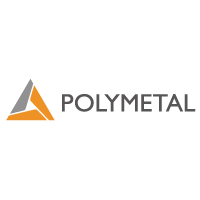 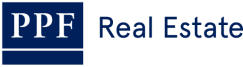 Создание компании в Чехии в 1997 г., выход на российский рынок в  2002 г. («с нуля»);
100% розничный банк, предлагающий потребкредиты, кредиты наличными, депозиты, банковские карты, платежи;
Более  8000 офисов разных форматов;
No 1 по размерам портфеля POS-кредитов;
Развитие online услуг.
20,5% пакет приобретен в 2008 г.;
Рост производства до более чем 1,4 млн. унций в год;
Инвестиции в Дальний Восток - $500 млн.
Листинг на LSE.
В 2014 введена в эксплуатацию первая очередь офисного парка Comcity (класс А) в Новой Москве — 120 тыс. кв. м (совокупный объем  арендуемых  площадей на конец строительства всего комплекса составит 420 тыс. кв. м);
В 2011 г. открыты ТРЦ в Астрахани и Рязани (более 100 тыс. кв. м);
Открыт логистический парк Томилино (Моск. обл.) площадью 107 тыс. кв. м;
Строительство крупнейшего логистического парка South Gate в Моск. обл. — 650 тыс. кв. м (уже построено 340 тыс. кв. м);
Совокупный объем инвестиций  в недвижимость на  конец 2014 г. составил 1,2 млрд. евро.;  
Планируются проекты жилищного строительства в Москве.
Особенности осуществления инвестиций Группы в России:
Внедрение «best practices»;
Долгосрочное инвестирование в капитал и кредитование компаний; 
Активное участие акционеров в управлении;
Крупнейший чешский инвестор в стране.
Ключевые инвестиционные показатели:
Стоимость активов в России - 11 млрд. евро;
Штат в России — более 50 тыс. человек;
«Второй домашний рынок» (после Чехии и Словакии) —  стратегическое долговременное присутствие.
Хоум Кредит Банк
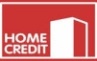 Эльдорадо
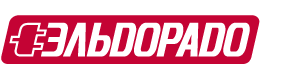 Компания приобретена в 2009/2011 гг.;
Полная реорганизация бизнеса;
Развитие online продаж;
374 розничных гипермаркета, 31 пункт интернет-магазина и 14 интернет-гипермаркетов.
ППФ Страхование жизни
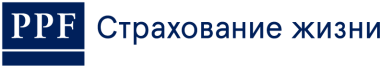 Номос-Банк
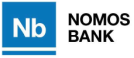 Объем активов 3 кв. 2014  г. — 7,6 млрд. рублей;
Входит в Топ-20 страховщиков России, № 10 в страховании жизни;
До марта 2013 компания называлась Generali PPF, ранее — «Чешская страховая компания Россия».
РАВ Агро-Про
Доля компании приобретена в 2007 г.;
Развитие направления работы с физ. лицами и средним и малым бизнесом.;
Проведение IPO на Московской бирже ($ 800 млн.);
Актив реализован в 2012 г.
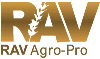 Более 110 тыс. га земли;
Растениеводство и животноводство;
Реструктуризация бизнеса в 2012 г.;
Активы в Воронежской и Орловской обл.
PPF: сеть МЛК Класса «А+»
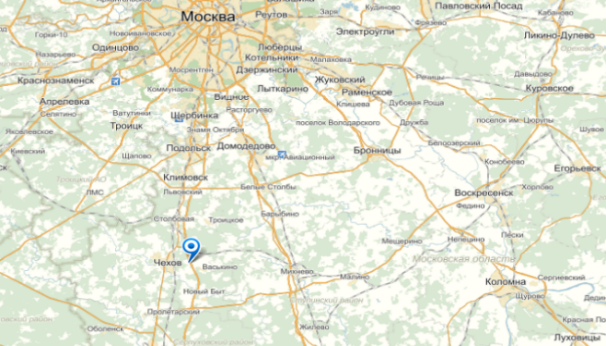 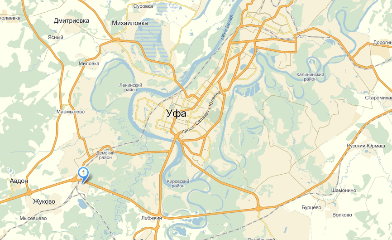 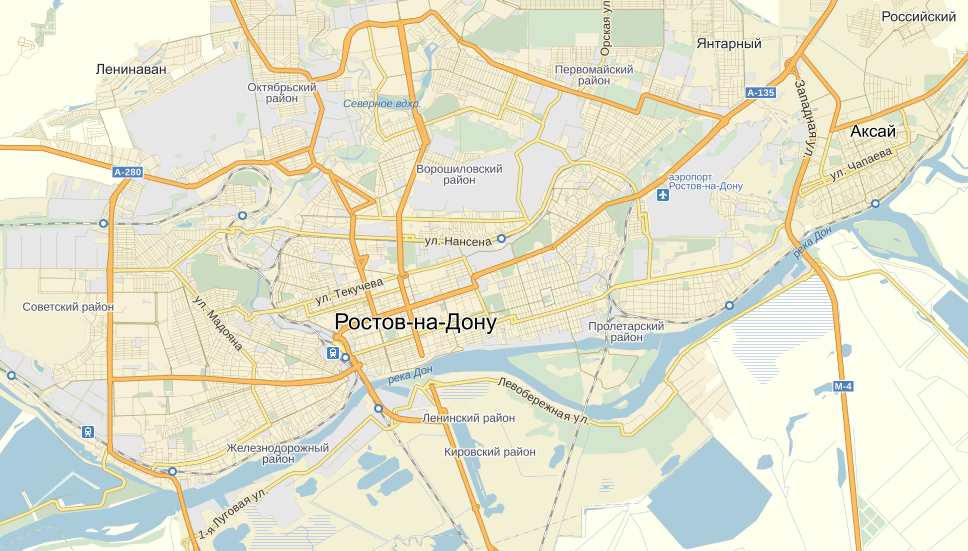 5,2 ha
Уфа 
57 000 кв. м.
Ростов-на-Дону 
30 000 кв. м.
Чехов, Московская обл.  
162 000 кв. м.
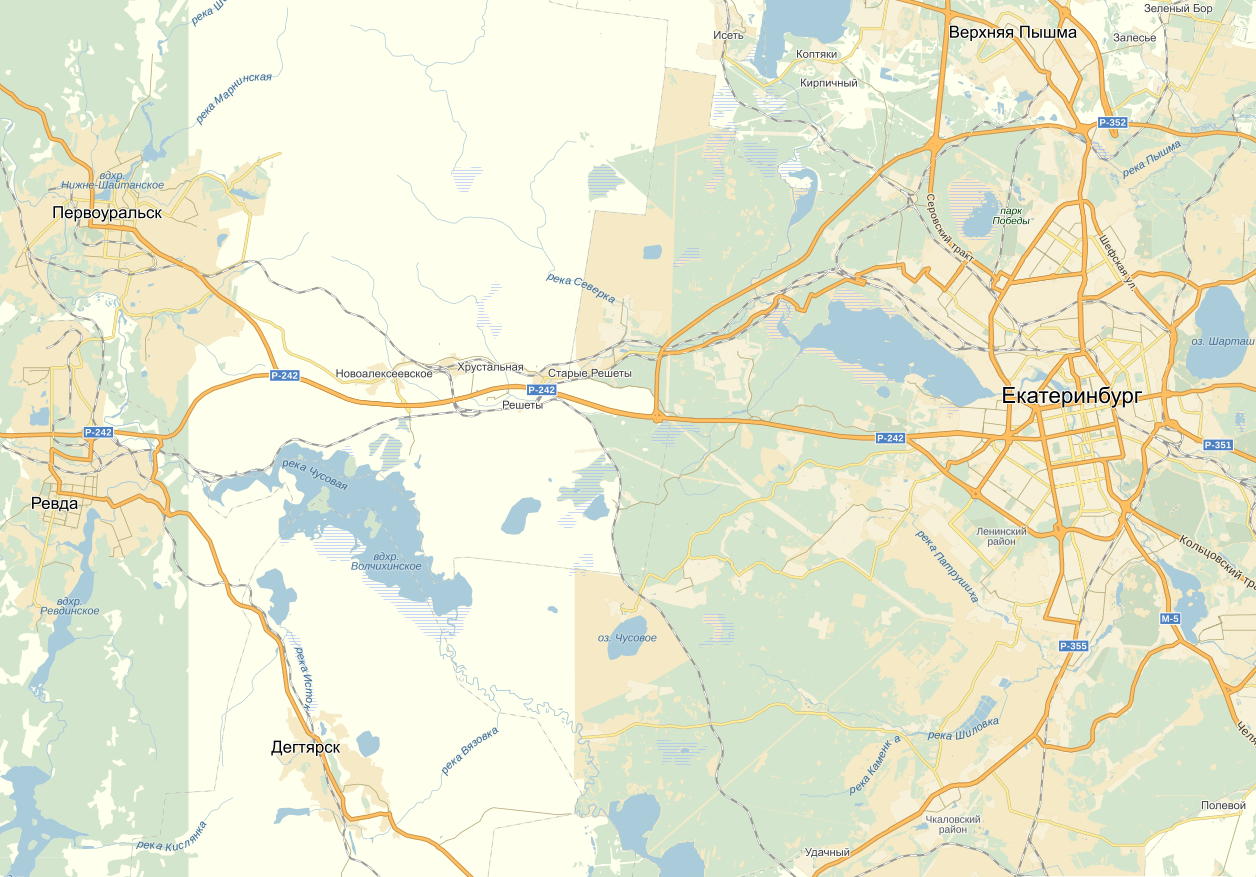 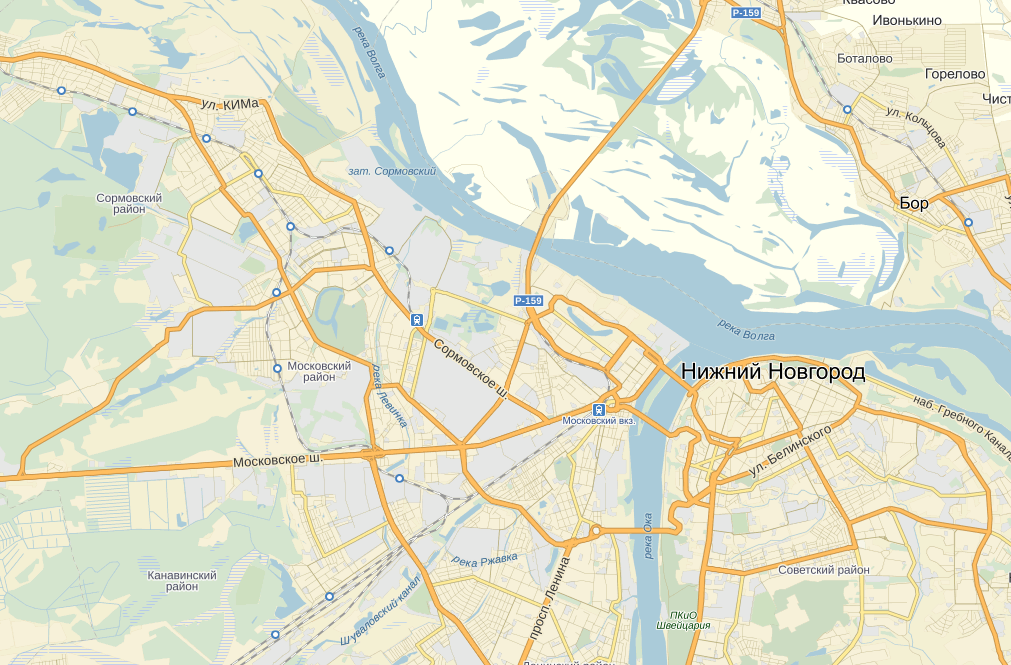 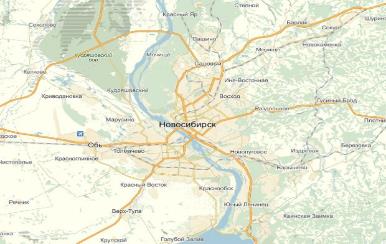 Новосибирск 
164 000 кв. м.
Екатеринбург 
225 000 кв. м.
Нижний Новгород 
200 000 кв. м.
КАЧЕСТВО ЕВРОПЕЙСКОГО ДЕВЕЛОПЕРА
ЕДИНАЯ ПРОФЕССИОНАЛЬНАЯ УПРАВЛЯЮЩАЯ КОМПАНИЯ
Структура арендаторов складов Класса «А»
2008
2014
Производители
9%
Производители
23%
Логистические операторы53%
Логистические операторы17%
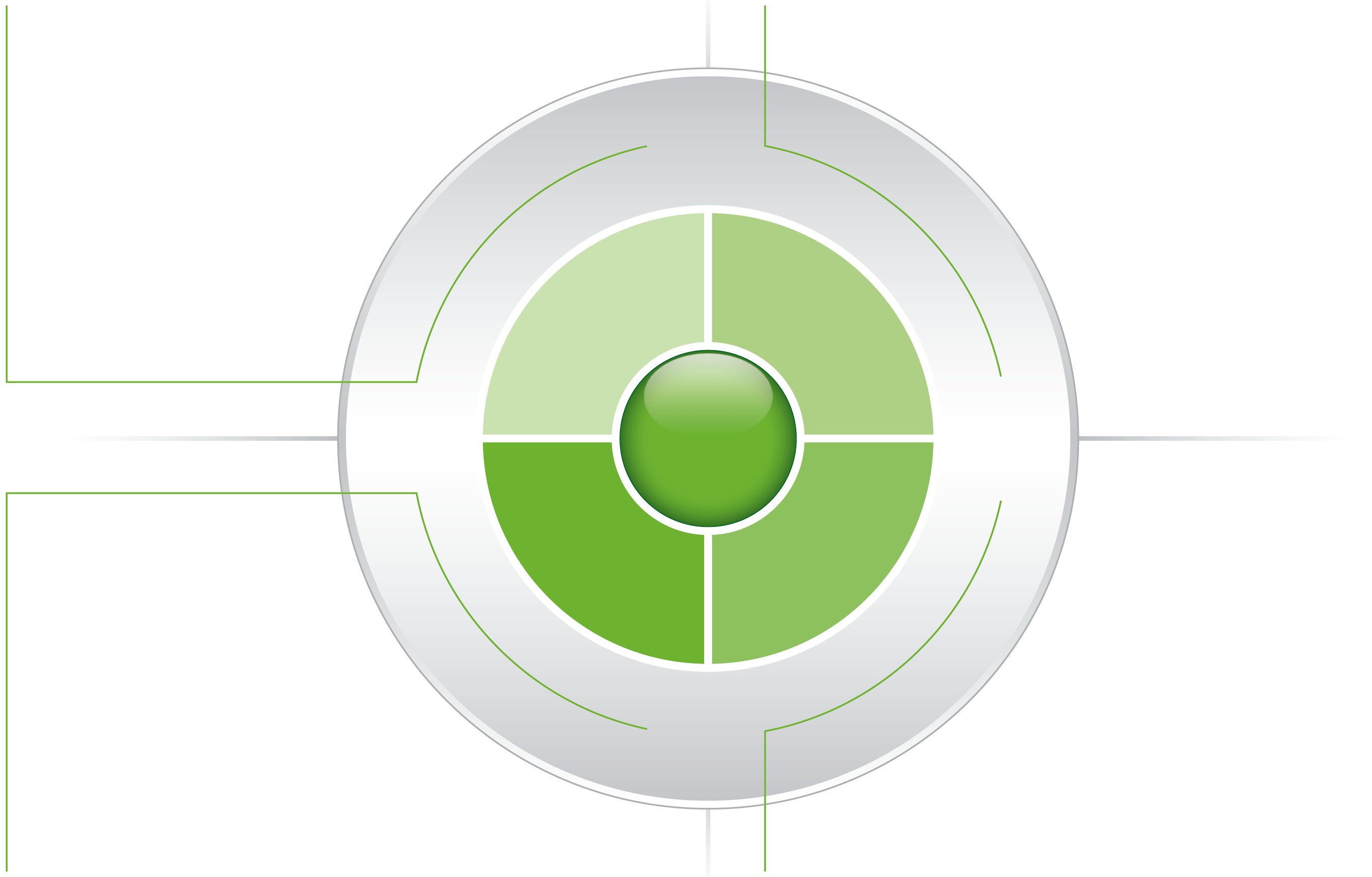 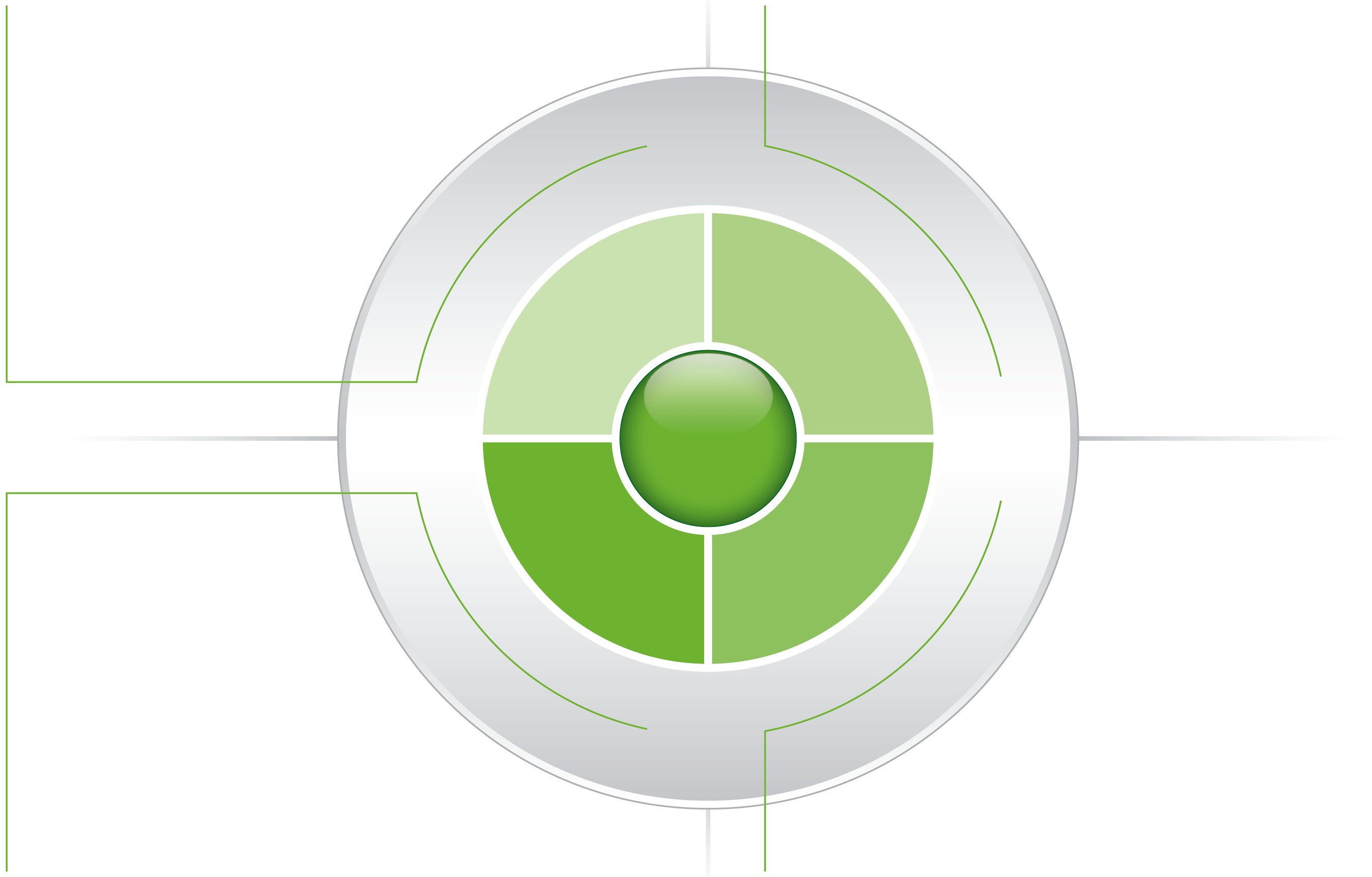 19%Дистрибьюторы
19%Ритейлеры
26%Дистрибьюторы
34%Ритейлеры
ИЗМЕНЕНИЕ В СТРУКТУРЕ АРЕНДАТОРОВ
НЕИЗБЕЖНО ВЛЕЧЕТ ИЗМЕНЕНИЕ ТРЕБОВАНИЙ К СКЛАДУ
ПАРАМЕТР
КЛАСС «А»		    КЛАСС «А+»
Параметры склада Класса «А» и «А+»
ПАРАМЕТРЫ СКЛАДА КЛАССА «А+» ЯВЛЯЮТСЯ НЕОБХОДИМЫМ, НО НЕ ДОСТАТОЧНЫМ УСЛОВИЕМ УСПЕШНОСТИ ПРОЕКТА
Многофункциональность и сетевой принцип
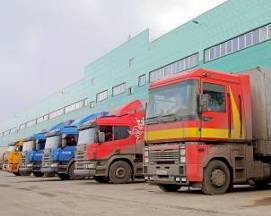 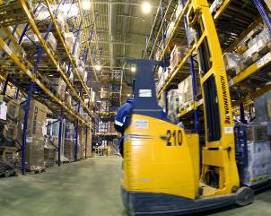 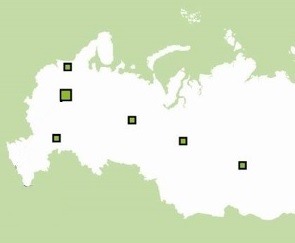 Склады, ориентированные на обслуживание крупных городов
Региональные дистрибуционные центры для работы по всей России
Построение сети комплексов по единому стандарту
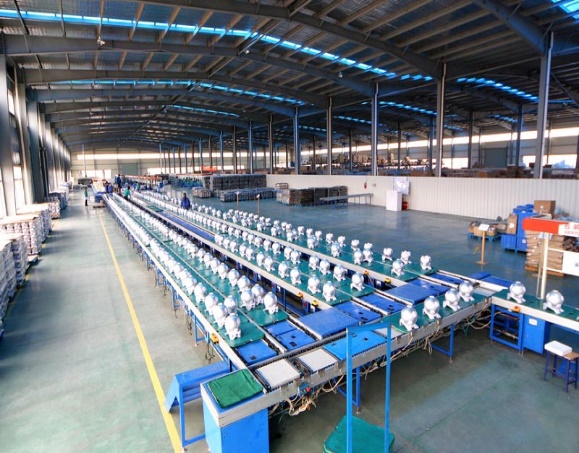 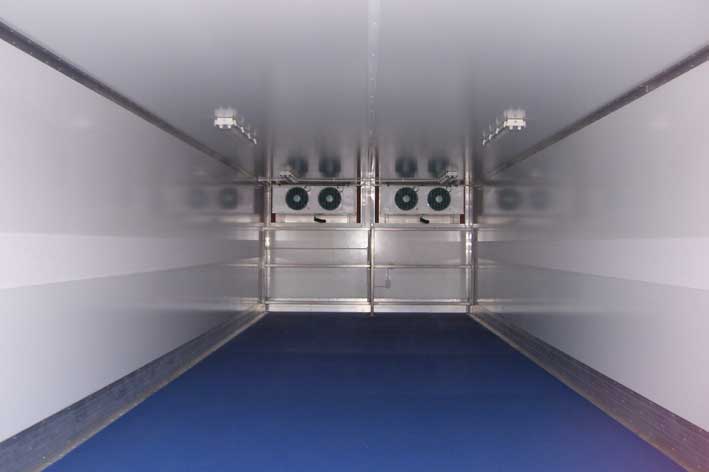 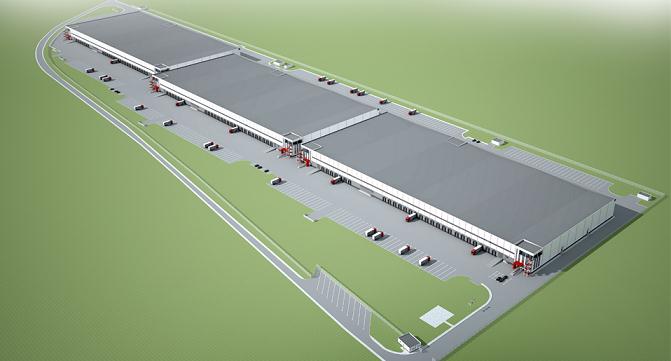 Помещения со специальными режимами хранения (холодильники)
Кросс-докинг
Производственные помещения, использующие инфраструктуру парков
Многофункциональность и сетевой принцип
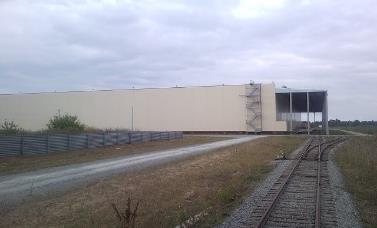 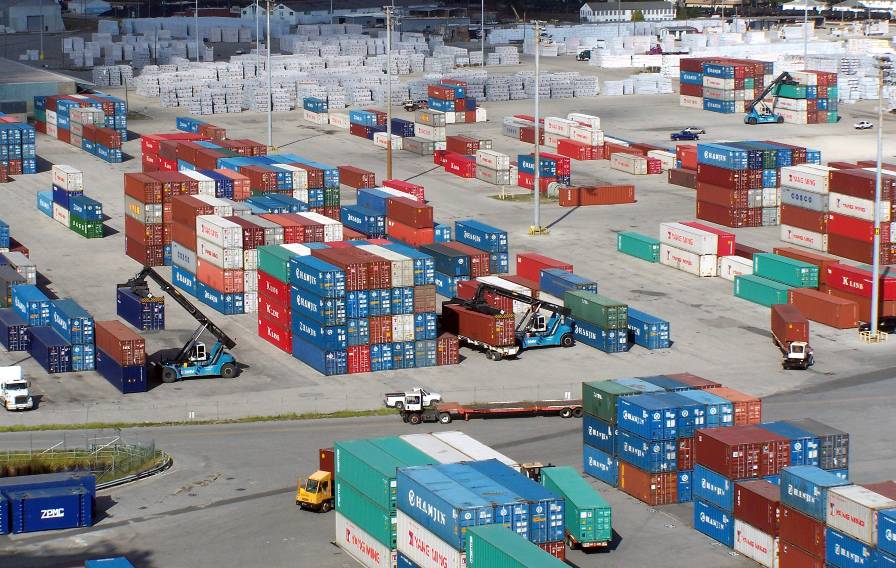 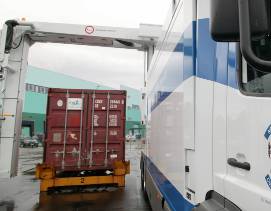 Железнодорожная ветка
Таможенный терминал
Контейнерный терминал
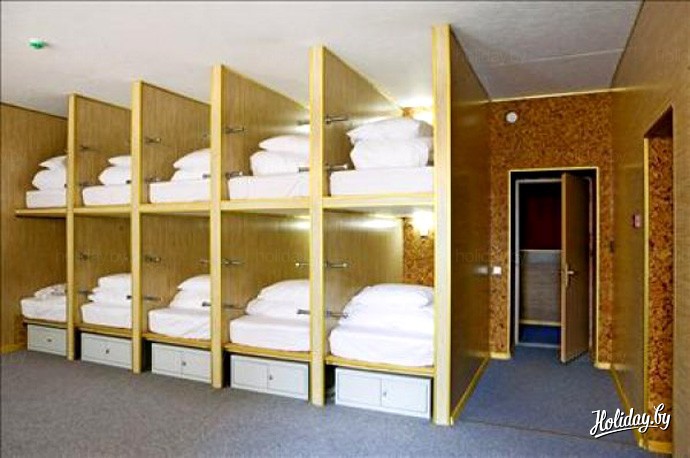 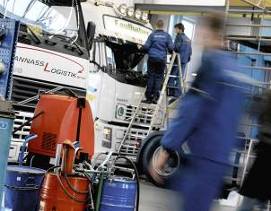 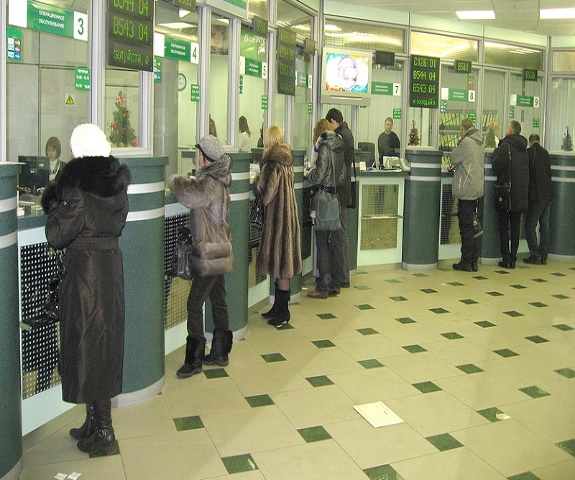 Сервисные центры по продаже и ремонту автомобилей
Отделение банка
Размещение персонала на территории комплекса
Многофункциональность и сетевой принцип
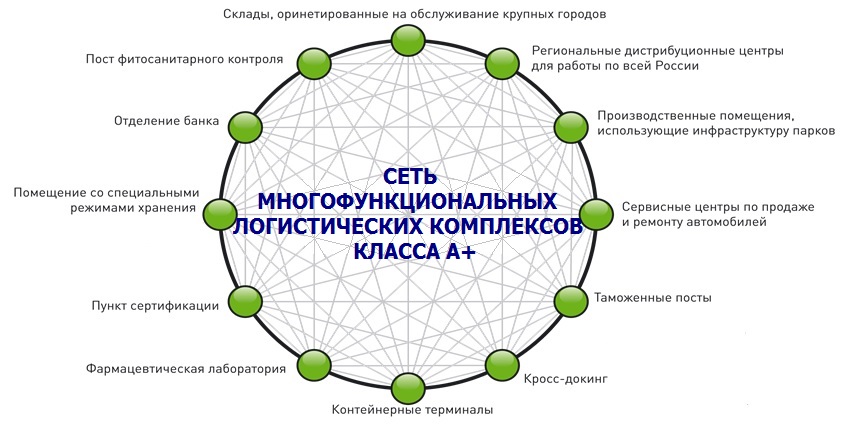 ПРЕДОСТАВЛЕНИЕ НАИБОЛЕЕ ПОЛНОГО КОМПЛЕКСА УСЛУГ НА СКЛАДСКИХ ОБЪЕКТАХ – ЗАЛОГ РАЗВИТИЯ БИЗНЕСА АРЕНДАТОРА
Фокус 2015: клиент и его потребности
Арендаторы станут более избирательны и внимательны к качеству складских комплексов
Залогом успеха складского комплекса станет многофункциональность, принадлежность к сети, устойчивость компании-собственника
Активное развитие программ лояльности для существующих клиентов, расширение возможностей для клиентов на территории комплекса, создание дополнительный опций
Более гибкая коммерческая политика девелопера
Девелоперы станут более требовательны к финансовой стабильности арендаторов